Prénom NOMExpert Achats
1
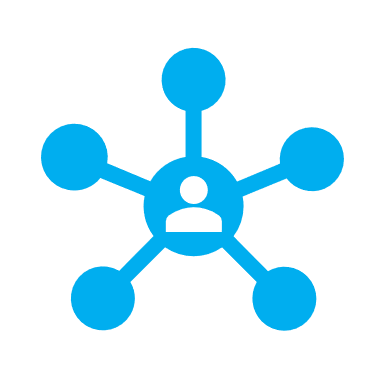 photo
Expérience professionnelle
20
Consulting – Principal au sein de la Business Unit Operations Performance
Conseil – Directeur de projets
Partners – Cofondateur et Associé-gérant
KPMG Consulting FR & BE – Senior Manager Change Management & Human Capital 
IMR – Manager : Amélioration de la performance et retour sur investissements
ans d’expérience
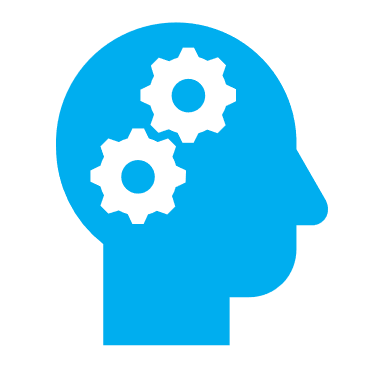 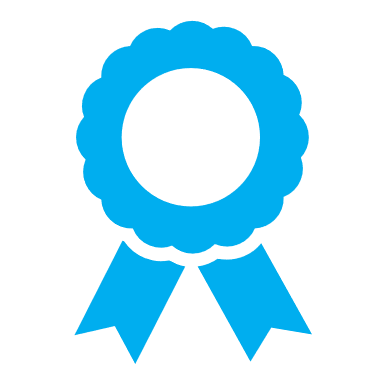 Expertise
Missions réalisées
Expert en stratégie opérationnelle pour mettre en œuvre l’amélioration de la performance de ses clients
Direction de projets internationaux et de programme managériaux de réorganisation ou de transformation
Organisation complexes et développement du capital humain
Excellence opérationnelle
Langues : français, anglais, néerlandais
Opérations
Amélioration de la performance opérationnelle : performance commerciale, interfaces achats/vente, rotations produits 
Optimisation des processus de marketing / vente, d'organisation, de la chaîne d'approvisionnement, 
Business Transformation
Restructurations d'entreprise de bout en bout
Transformation numérique pour la définition des gammes de produits, des processus de vente et de marketing et des opérations
Prototypage BI et Big Data avec leurs déploiements
Leadership
20 ans d'expérience internationale au niveau des comités de direction, de conseil d'administration, de conseil de surveillance et d’investisseurs
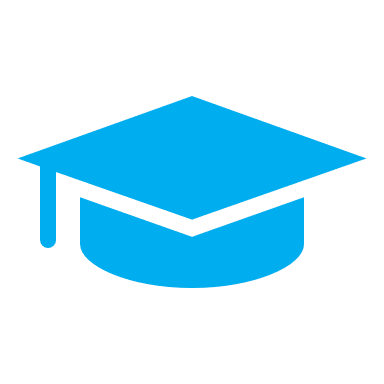 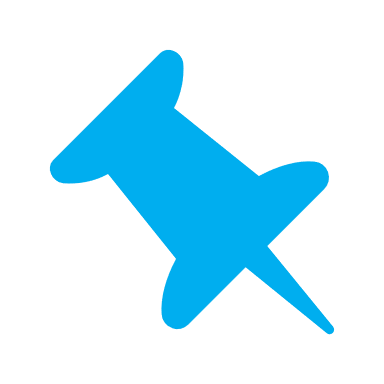 Formation
Données clés
Références
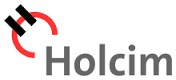 Ingénieur commercial
Solvay Business School (Bruxelles)
Plan de performance, réorganisation

Intervention dans tout secteur 

Entre 5 et 20% d’économies réalisées
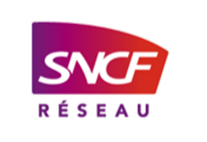 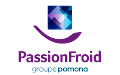 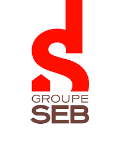 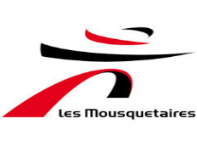 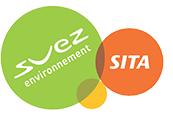 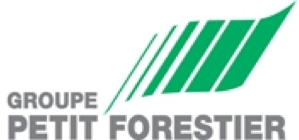 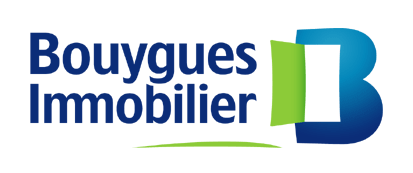 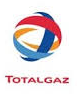 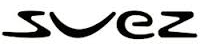 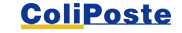 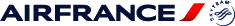